The slide for 3/9 
Grade 2 Khmer Video 4
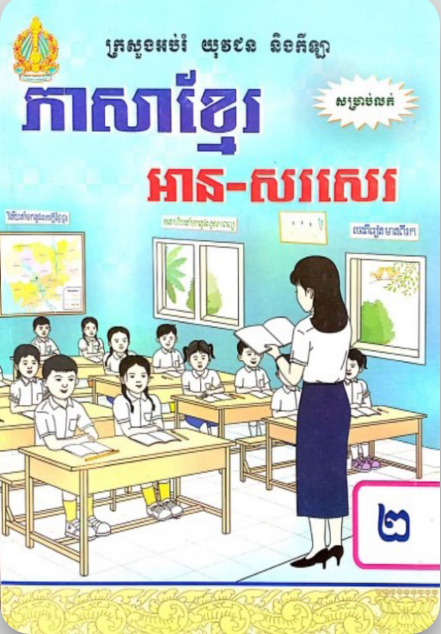 ភាសាខ្មែរថ្នាក់ទី២  មេរៀនទី៣

  រំឭកព្យញ្ជនៈផ្សំស្រៈ

គឃងជឈញឌឍទធនពភមយរលវ
ភាសាខ្មែរថ្នាក់ទី២  មេរៀនទី៣  រំឭកព្យញ្ជនៈផ្សំស្រៈ
គឃងជឈញឌឍទធនពភមយរលវ
	គឃៀរ	    ជំងឺ	    ឈូឆរ    ញញូរ	គោញី    ឍាមរា  	ដំបៅងា    ទទា    ធានា 	ពុះពារ	       យោធា	វេលា 	នាវា	រទេះ	រលំ	ទីលំនៅ	
	គោញីតាឈុំឈឺ។			
	ពូទីចុះពីលើនាវា។
	សេះចៅងីជាសេះដំបៅងា។
	តាឌីដើរសំដៅសាលាឃុំគគីរ។
គឃៀរ
ជំងឺ
ឈូឆរ
ញញួរ
គោញី
ឍាមរា
ដំបៅងា
ទទា
ធានា
ពុះពារ
យោធា
វេលា
នាវា
រទេះ
រលំ
ទីលំនៅ
គោញីតាឈុំឈឺ។
ពូទីចុះពីលើនាវា។
សេះចៅងីជាសះដំបៅងា។